Integrating Multidisciplinary Teams into Daily Practice
Steven Elrod, PharmD, BCACP; J. Miguel Lee, MD; Erica Dennehy MSW, LICSW, SUDP
[Speaker Notes: Expanding and establishing inter-professional relationships is needed when improving team based care. This requires support from all team members to enhance components of, not only patient care, but a medical residency. Areas that need to be reviewed before collaboration would be education (didactic), clinic workflows, and patient care initiatives. This may be daunting and challenging to initially overcome for learners, educators, and clinicians alike and we aim to help ease those potential tensions.]
Objectives
Describe interprofessional cultural initiatives 

Review how a hybrid curriculum impacts didactic schedule

Develop implementation strategies for a behaviorist and pharmacist into a medical residency
Interprofessional Learning Framework
Triple Aim for Population Health
[Speaker Notes: To do this work effectively, it’s important to harness a range of community determinants of health, empower individuals and families, and for the scope of today’s conversation - substantially broaden the role and impact of primary care and other community based services. Before we put the cart before the horse, let’s take a deeper look at the potential advent of where interprofessional collaboration happens…]
Medical School Interprofessional Education
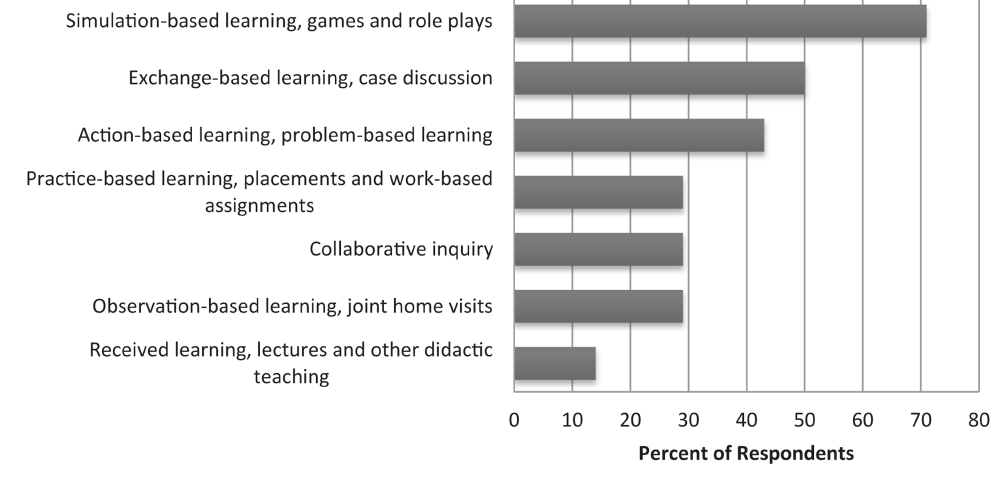 West, C et al. J Interprof Educ Pract 2016 Sept; 4:41-49
[Speaker Notes: A study done by West and colleagues looked at how medical students from 16 different, well established schools, interacted with other professions through interprofessional learning while in school…over 70% focused on simulation based learning which included games and role plays and anywhere from 30-50 % had some type of team based learning with assignments, cases, and discussion. However, once we break down the categories into educational components the results weren’t as robust…]
Medical School Interprofessional Education
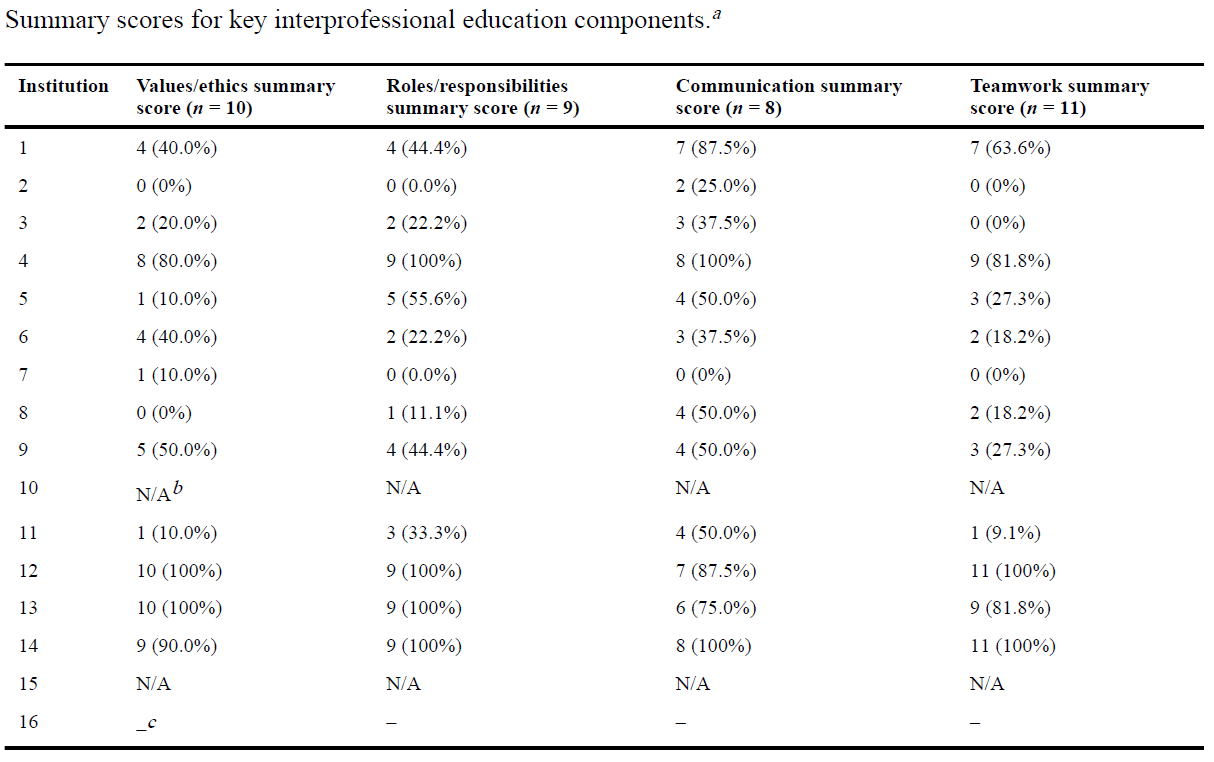 West, C et al. J Interprof Educ Pract 2016 Sept; 4:41-49
[Speaker Notes: Just because there are 16 schools in this trial saying they have “IPE” how much time they really spend on certain components? We can see here that only 3 of the 16 schools are consistently working with other professions from a curriculum standpoint. 

Greater communication increases the diversity and choice of care options,
subsequently providing a higher patient care quality [4]. IPE
brings together learners, students, and faculty in an interactive,
team oriented, collaborative forum. The collaborative aspect
places all participants on a similar contributory level.]
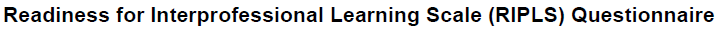 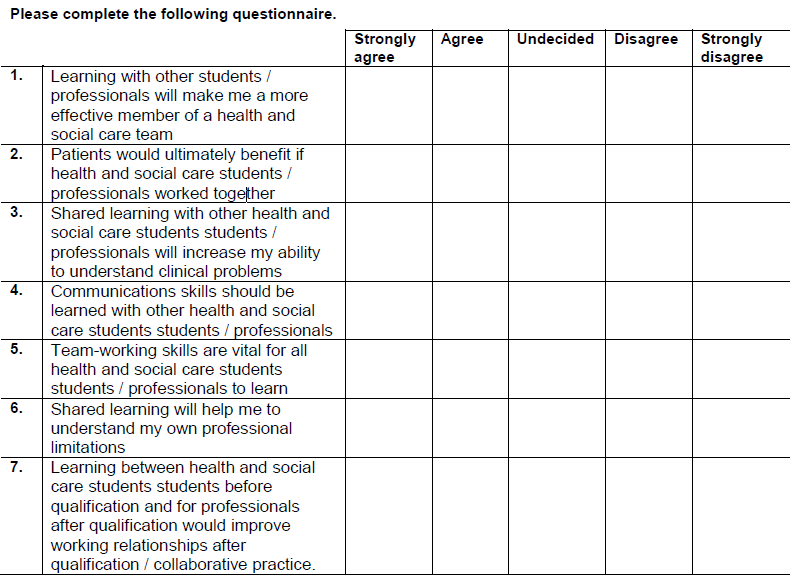 Parsell, G and Bligh J. Medical Education, 1999. 33(2), 95-100J
Perception of Interprofessional Education
Visser C, et al BMC Medical Education (2017) 17:77
Perception of Interprofessional Education
Readiness
Interaction based
Facilitators
Acquainted and work experience
Barriers
Miscommunication and 
   gaps in role perception
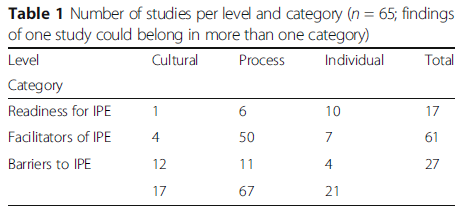 Visser C, et al BMC Medical Education (2017) 17:77
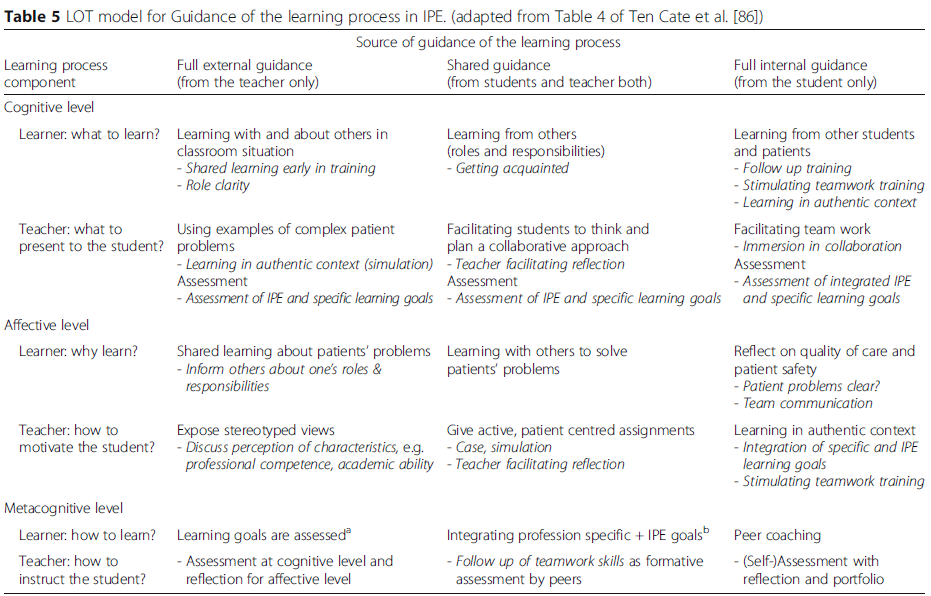 Visser C, et al BMC Medical Education (2017) 17:77
[Speaker Notes: It combines two aspects of learning: the components of
learning and the amount of guidance required [86]. The
components of learning are cognition (content of learning),
affect (motivation and emotions) and metacognition
(Metacognition allows people to take charge of
their own learning: awareness of how they learn, evaluation
of their learning needs, generating strategies to
meet these needs and then implementing the strategies
[87]).

Learning oriented teaching
cognition (content of learning),
affect (motivation and emotions) and metacognition
(Metacognition allows people to take charge of
their own learning: awareness of how they learn, evaluation
of their learning needs, generating strategies to
meet these needs and then implementing the strategies]
Culture.        Process.        Individual.
Where We Started
[Speaker Notes: - clinic was traditional and old fashioned 
Resources were scarce, outcomes not measured
Access was scarce and worsening
Conventional was not working for clinic or residency
Team based care was the answer
So began the task of implementing]
Where We Are Now
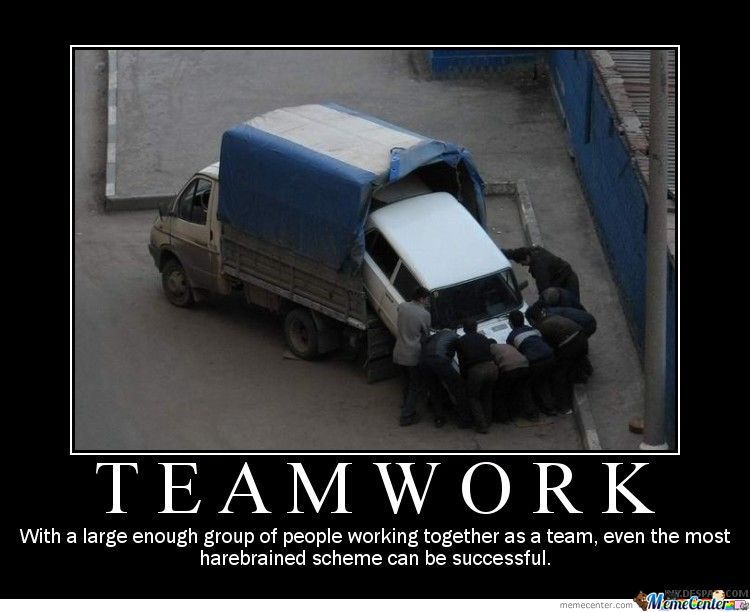 [Speaker Notes: Unconventional has worked well
Everyone seems happy
Collaborative environment
Team members working at the max of their license]
What We Learned
Conventional doesn’t work everywhere

Buy in is essential

Everybody has their place

Residency graduation 
MAs, PSRs, admin all invited!
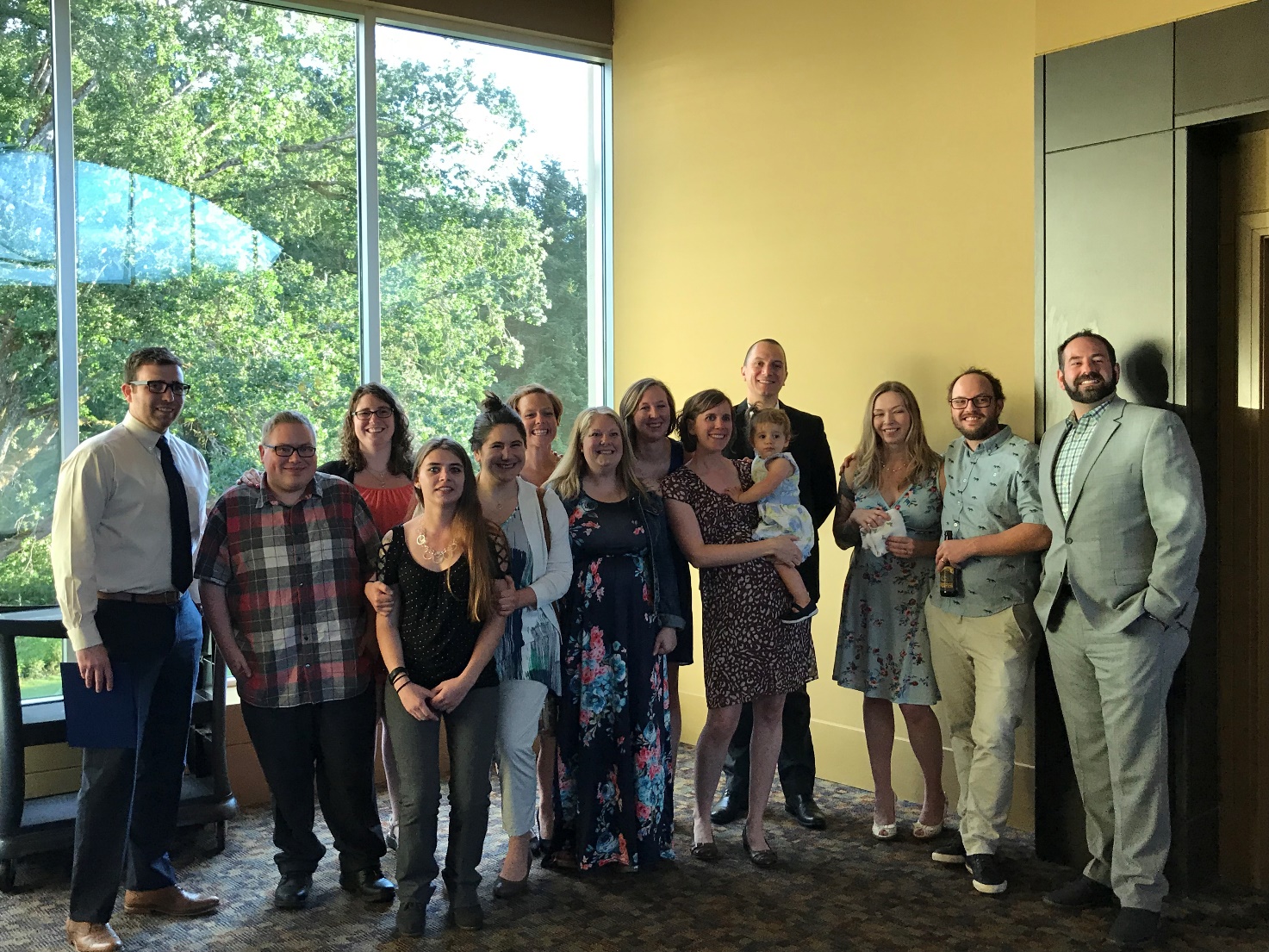 [Speaker Notes: Teams will be different everywhere, make maximum use of who you have
We recruit clinicians, residents, everyone with the understanding this is the norm
Buy in requires equal partnership, story of ancillary
We had Pharm D and behaviorist as core faculty before ACGME]
Timeline of Interprofessional Education
[Speaker Notes: We work in a Patient Centered Medical Home and live this model to the full extent. We are fortunate to work in a culture where from the get go, we have been viewed as integral members of the team and as core faculty. 
Had the autonomy to develop curriculum and have been supported in implementing. 

About 3-4 yrs ago, Dr. Rein Lambrecht, who has quite a passion for the ACGME milestone came to Steven and I and asked us to review the milestones and see what areas we felt our curriculum aligned with. Being a new program, we have constantly been reviewing areas to improve on. 

This elicited a robust discussion between Steven and I about how we fit into the residency. How we contribute and due to time and limited resources, what areas we could assist in to fill the gaps within our small residency as well as future possibilities to make the most out of what we had.]
Ways to Involve Pharm and BH Faculty
Resident Self Identified Needs
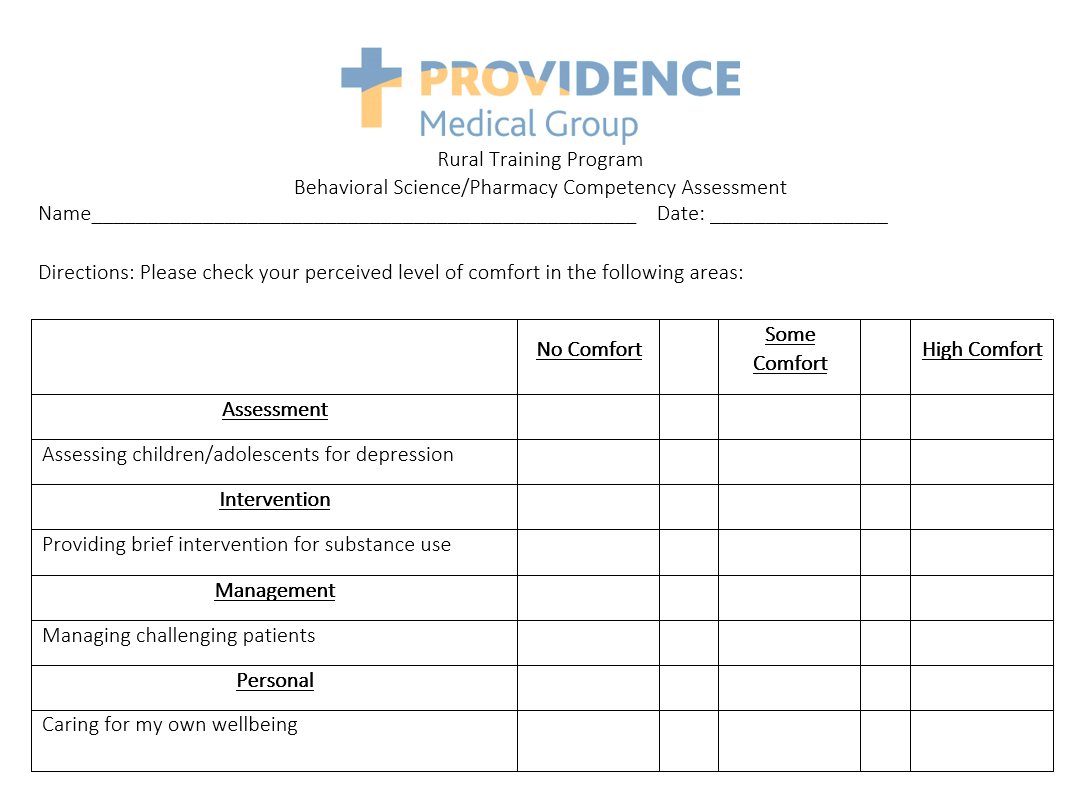 [Speaker Notes: We provide each of the residents with an Assessment that they rate their comfort level of certain areas pertaining to both BH and Pharm
We broke it down into areas of Assessment/Intervention/Mgmt/Personal 

Rating scale 1-5 of comfort level

This allows up to target some topics specific to our residents during lunch n learns, 1:1, etc.
We have the residents complete this assessment once every 6 mos. 
It also allows us to track to see if something has changed. Has a residents areas of comfort decreased in a certain topic, and if so, why]
Anxiety
Mood Disorders
Psychosis
Abuse/Mandated Reporting
Substance Use Disorders
Developmental Stages
Weight Loss
Sleep/ Insomnia
Diabetes Management 
Primary Prevention (Hypertension/Hyperlipidemia)
Conducting a family meeting
Chronic Pain
Personality Disorder
Wellness (self awareness, well being)
Biostatistics
Assessment

Intervention

Management

Personal
[Speaker Notes: Ex: Providing brief interventions to address substance use
Discuss weight loss options with my patients
Assess bipolar disorder
Prescribing mood stabilizers
Ability to care for my own well being]
Individual Curriculum Topics
?
[Speaker Notes: Looking at individual residency topics that overlapped
And how we could blend the topics to make the most of the time we have and be more efficient and effective in our didactics.

It didn’t make sense or wasn’t an efficient use of time to silo]
Brain Storm on Topics of Collaboration
Professionalism
Wellness
Psychiatric topics (Children and Adults)
Mood Disorders
Anxiety
ADHD
Insomnia



Chronic pain
Diabetes
Suicide
Smoking Cessation
Considerations in End of Life Care
Dementia
[Speaker Notes: What were the types of referrals we were getting, what areas during the self assessment did we find residents had low comfort level in and patients that we were jointly working with. Common themes that continued to come up in both our clinical work with patients and our discussions with the residents. 

What we found was a number of overlapping topics
Taking a disease state or behavior and breaking it down
Evidence based practice for both; Behavioral Interventions- Pharmaceutical Approaches]
Our Didactic Schedule
1230 – 1330 on Tuesdays and/or Fridays

During interview season (Oct-Dec) didactics are on Friday

In addition to 3 hour workshops residents go to every other Wednesday with our core program
[Speaker Notes: Expectation that faculty attend didactics as able.
Bridging that gap on interprofessional communication and role modeling respectful behavior]
Our Didactic Schedule
Team Based Care
Suboxone case
Who is included?

Depression/Anxiety case
Who is included

Sharing care

Increasing access for patients
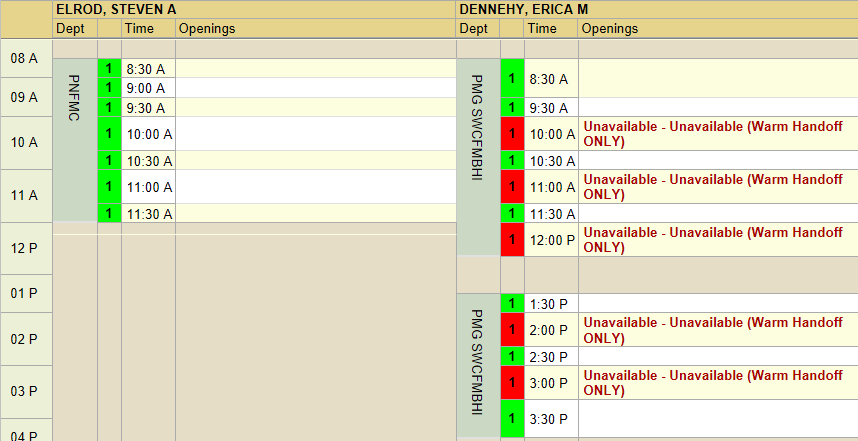 Our Schedules
Faculty Pharmacist Schedule



Faculty Behaviorist Schedule
Medical and Pharmacy Residency Interview Process
This is where we start setting the expectation
Applicants meet MD, PharmD, and BH
This is for medical and pharmacy residency interviews

Setting the expectation of team 
    based care/collaborative work environment

Standardized questions vs free response 
   interview portion
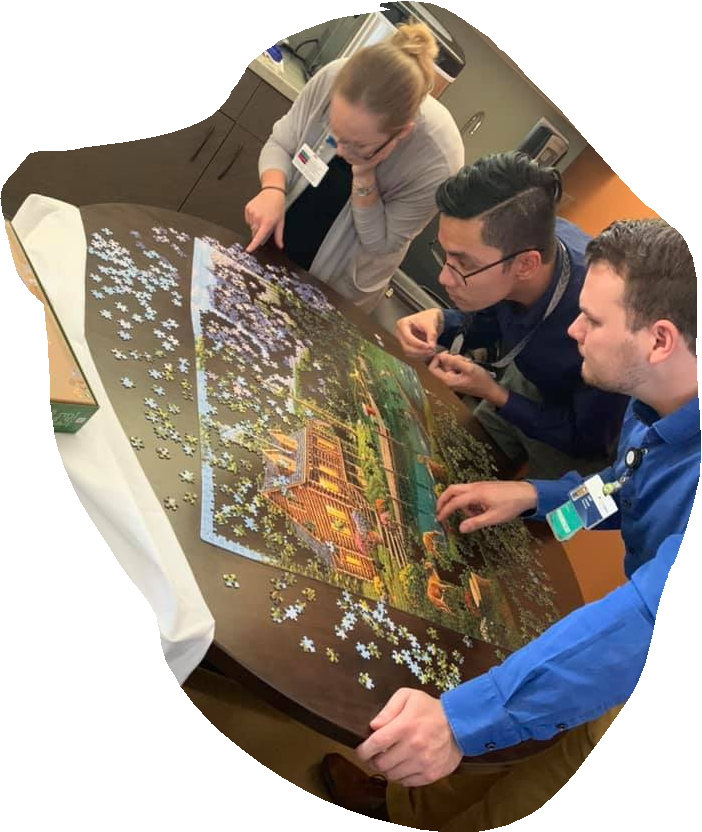 Advising and Advisors
Started with all faculty members, including PharmD and BH, as advisors

Each of us had a resident from each class

Changed to Miguel (PD) advising all 3rd years; Steven (PharmD) advising all 2nd years; Rein (APD) advising all first years

Erica (BH) advised as needed during times of stress or needed some brief counseling 

Residents are completely aware that if they need advising from a particular faculty, we will meet that need
Professionalism
Created lecture together


How is everyone involved 
   in professionalism?



Holding each other 
   accountable
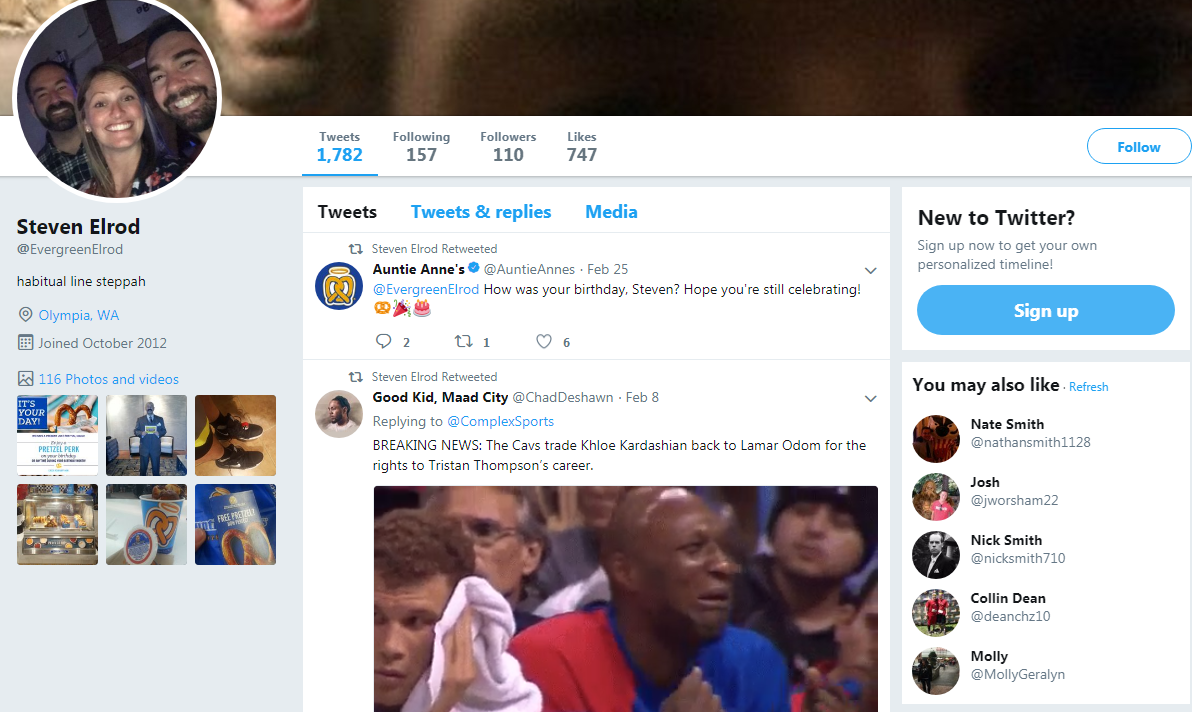 Wellness
Quarterly

Idea generation

Taking turns leading

Burnout questionnaire
[Speaker Notes: Continue highlighting team mentality throughout presentation]
Creation of Faculty
ACGME has started to catch up

Advocating within our own system

Being recognized as faculty not just on paper but receiving full benefits that come with that role as well
Professionalism Component
Group led discussion with core faculty and all residents

How we “grade professionalism” via new innovations

Focus on communication and time management

Make it timely and relatable to ACGME
[Speaker Notes: Difficulties in residency: and examination of clinical rotations and competencies where family medicine residents most often struggle

Orysya svuystun, MD BSc; shelley ross phd

Stfm vol 50 #8 sept 2018]
Flags and Professionalism
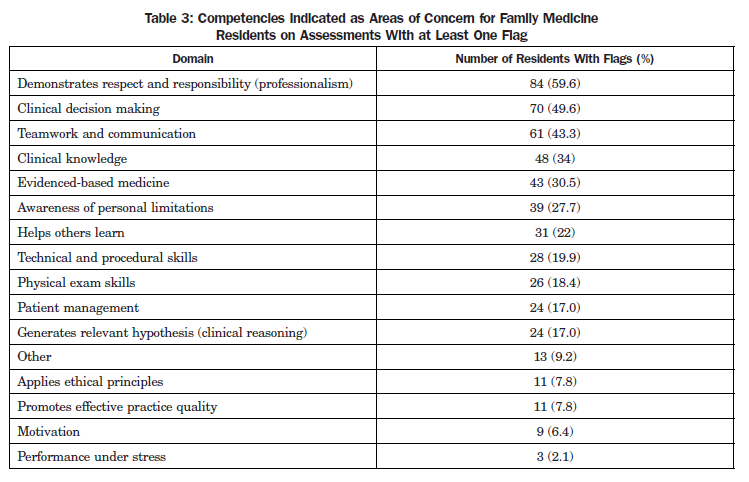 Svystun O, Ross S. Family Medicine. 2018 Sept. 50:8.
Integrating Multidisciplinary Teams into Daily Practice
Steven Elrod, PharmD, BCACP; J. Miguel Lee, MD; Erica Dennehy MSW, LICSW, SUDP